SOUNDCLOUD
App Store iTunes
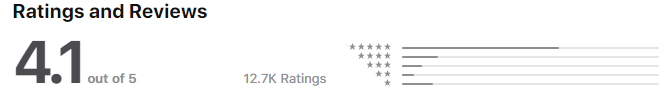 Google play
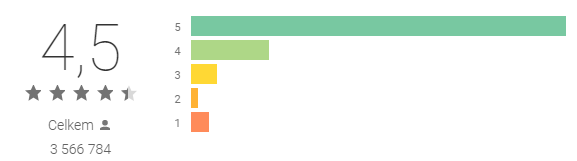 History
- Invented i Berlin in August 2007 by Swedish:
	- sound designer Alexander Ljung 	
	-electronic musician Eric Wahlforss
-originally  intended to allow musicians to collaborate by facilitating the sharing and discussion of recordings
-later transformed into a publishing tool for music distribution
Functions
-you can store your own sound recordings, whether it's music or anything else, saved files are then available to anyone, anywhere in the world via the Internet
-another option is to use sounds from SoundCloud in web presentations or applications 
-basic functions are: 
	-shows the number of plays played
	- the number of users who put it among your favorites and the 	number of downloads
	-you can download songs which you like, mostly in MP3 format
-when playing audio recordings, a graphical representation of the sound output waves is displayed, simplifying the skip to the part the user wants to listen to
-you can also add comments directly to a particular moment in a song, and then they will be displayed at that moment
Mobile apps
SoundCloud offers two mobile apps:
the main SoundCloud app is oriented towards streaming, with music discovery, playlist, and sharing features
-in November 2015, a separate app known as SoundCloud Pulse was first released for Android, it is primarily oriented towards content creators, allowing users to upload and manage their uploads, reply to comments, and view
-by the end of 2016, SoundCloud's Android app had over 100 million downloads
Subscription services:
SoundCloud Pro
SoundCloud offers premium services for musicians under the banner SoundCloud Pro. The SoundCloud Pro service allows users to upload up to six hours of audio, and adds additional features such as enhanced analytics, and the ability to disable comments on tracks. The Pro Unlimited tier allows unlimited uploads.
SoundCloud Go
On 29 March 2016, SoundCloud unveiled SoundCloud Go, a subscription-based music streaming service; the service provides an ad-free experience, offline playback, and integrates licensed music from major labels into the existing, user-uploaded content of the service
Interest
,,The government of Turkey blocked access to the SoundCloud website on 24 January 2014. A user named "haramzadeler" ("bastards" in Turkish) uploaded a total of seven secretly recorded phone calls that reveal private conversations between the Former Turkish Prime Minister Now President of Turkey, Recep Tayyip Erdoğan, and others, including: Erdoğan Bayraktar, local politicians, some businessmen, and the prime minister's daughter, Sümeyye Erdoğan, and son, Bilal Erdoğan. Linked to the 2013 corruption scandal in Turkey, some conversations on the recordings revealed illegal activity and possible bribery—mainly about the building permit for villas located on protected cultural heritage sites in Urla, İzmir. The opposition party Cumhuriyet Halk Partisi submitted a parliamentary question to TBMM (the Grand National Assembly of Turkey) concerning the issue, which asked why SoundCloud services were banned without any proper cause or reason.“
Sources
https://play.google.com/store/apps/details?id=com.soundcloud.android
https://itunes.apple.com/us/app/soundcloud-music-audio/id336353151?mt=8
https://cs.wikipedia.org/wiki/SoundCloud
https://en.wikipedia.org/wiki/SoundCloud#Features